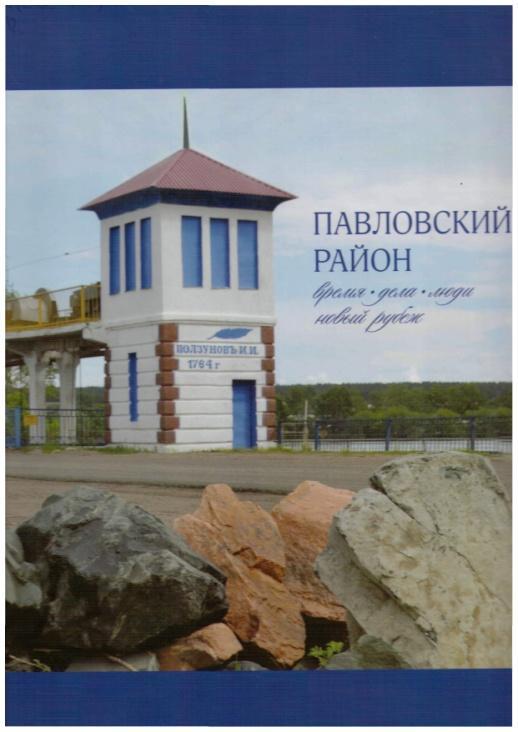 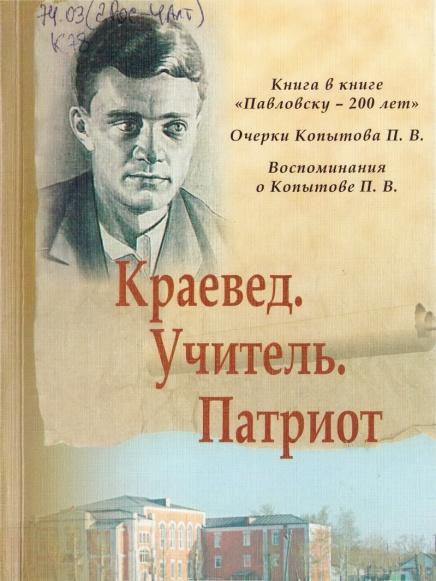 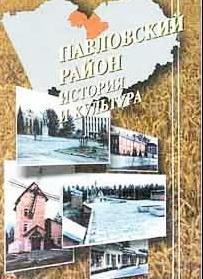 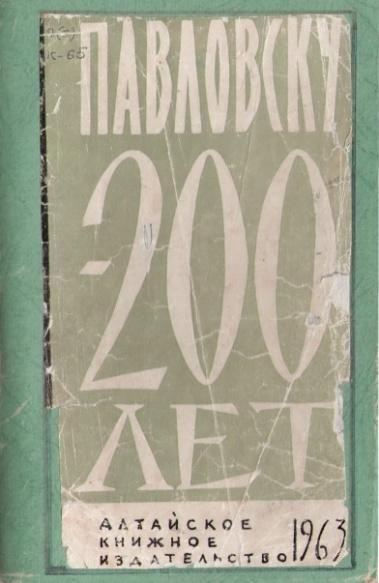 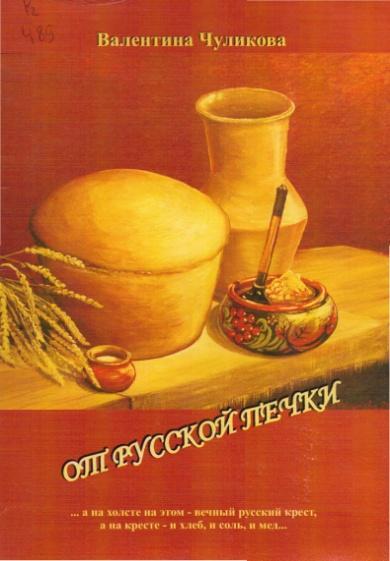 ИЗДАТЕЛЬСКИЕ ПРОЕКТЫ ПАВЛОВСКОГО РАЙОНА
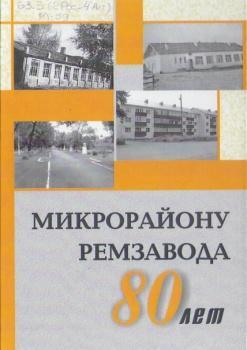 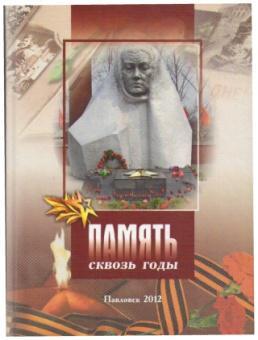 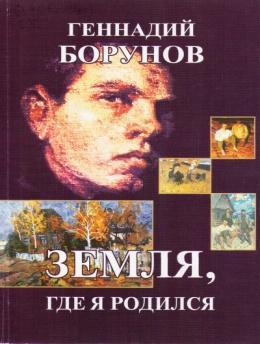 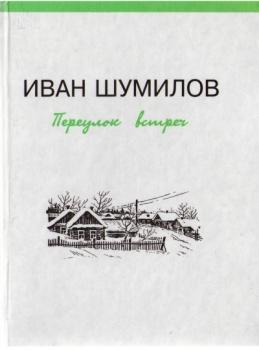 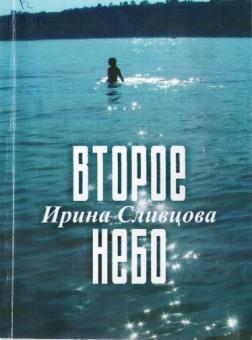 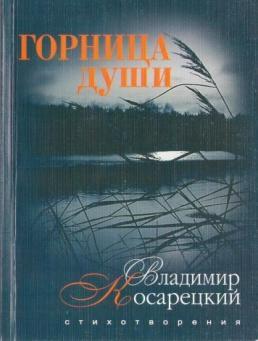 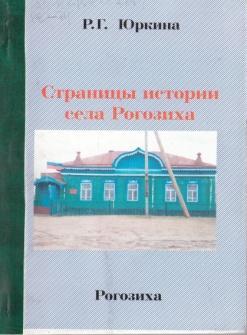 в 1963 году вышла первая книга о Павловске
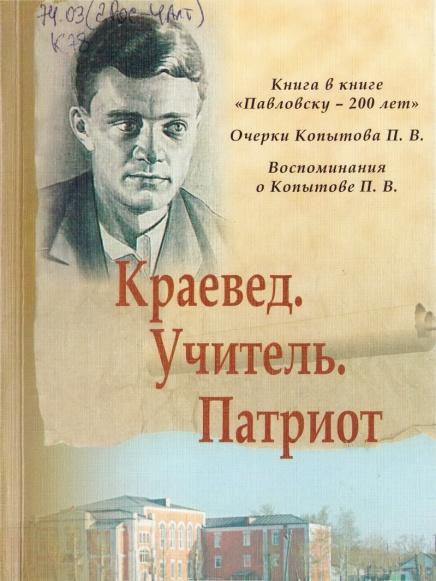 Книги по Истории Павловска
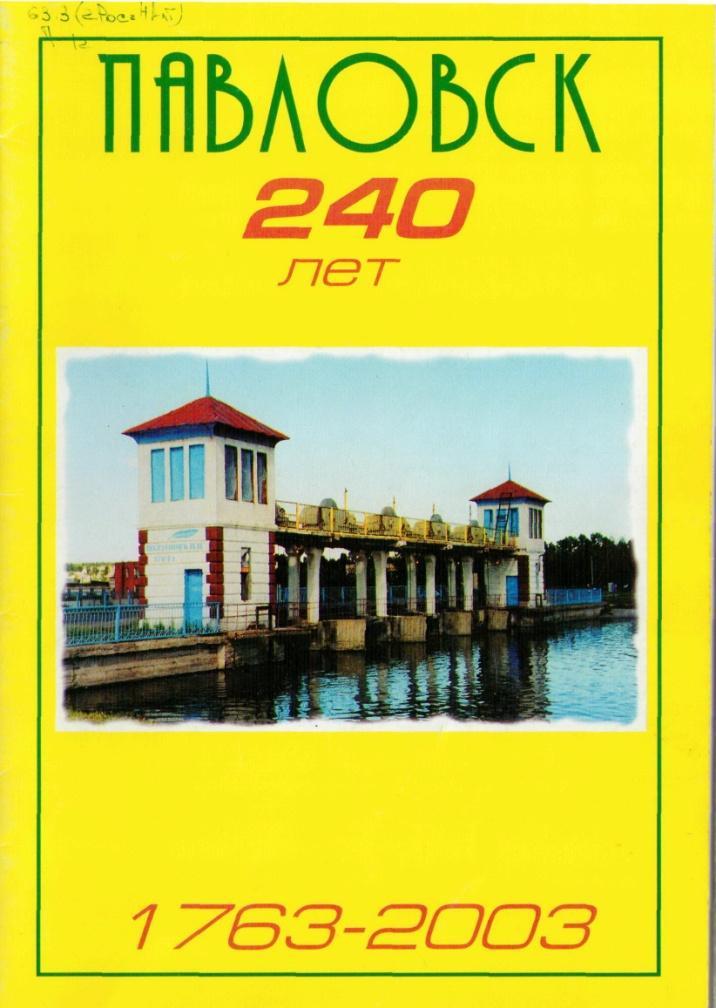 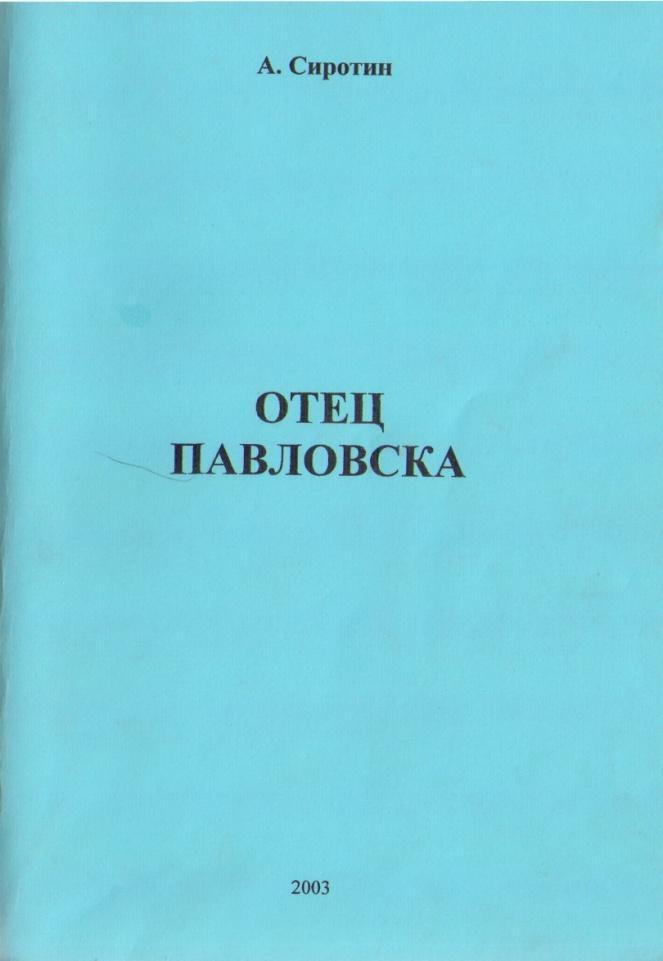 Геннадий Борунов, заслуженный художник РФвоспоминания о родном селе - Павловске
Книги о Павловском районе
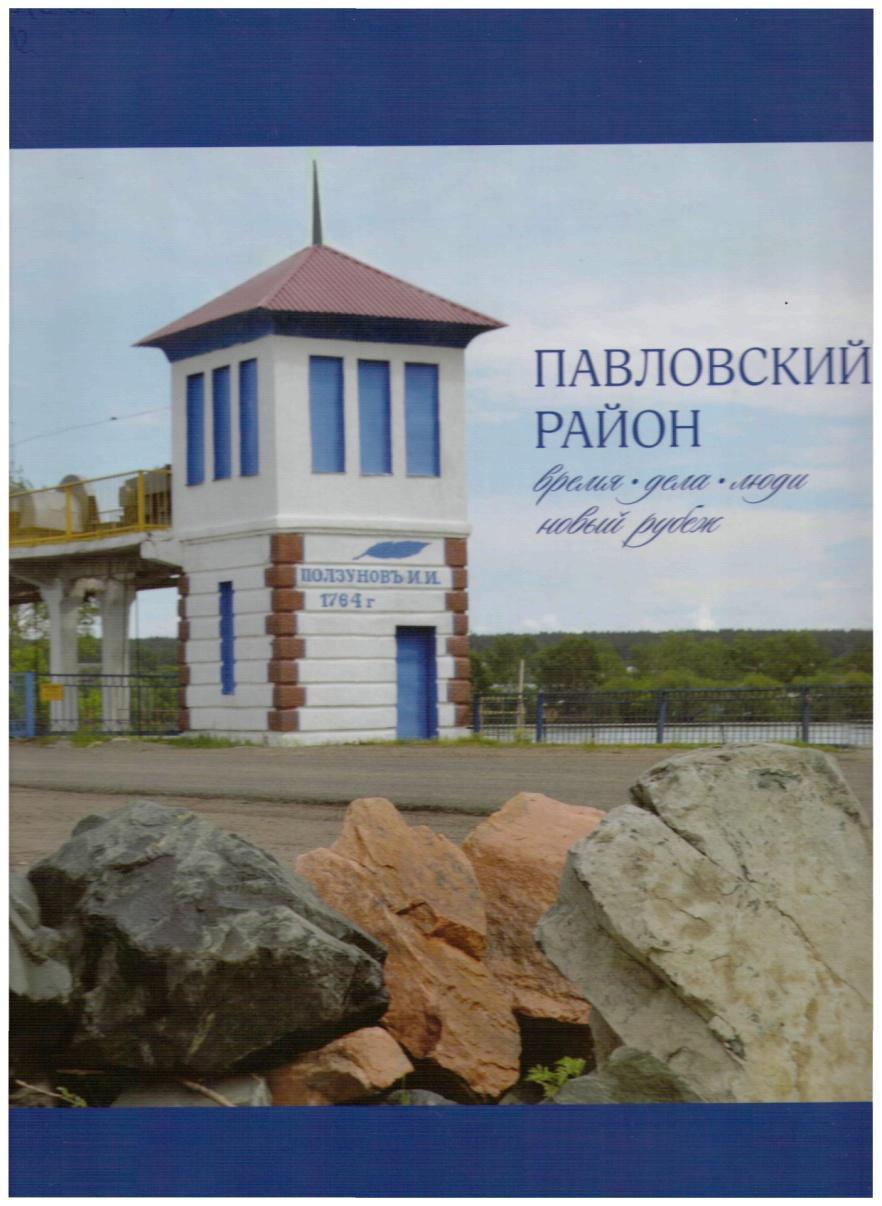 Иван швецпервый секретарь Павловского РК КПСС история освоения целинных и залежных земель в алтайском крае на примере Павловского района
Память сквозь годы
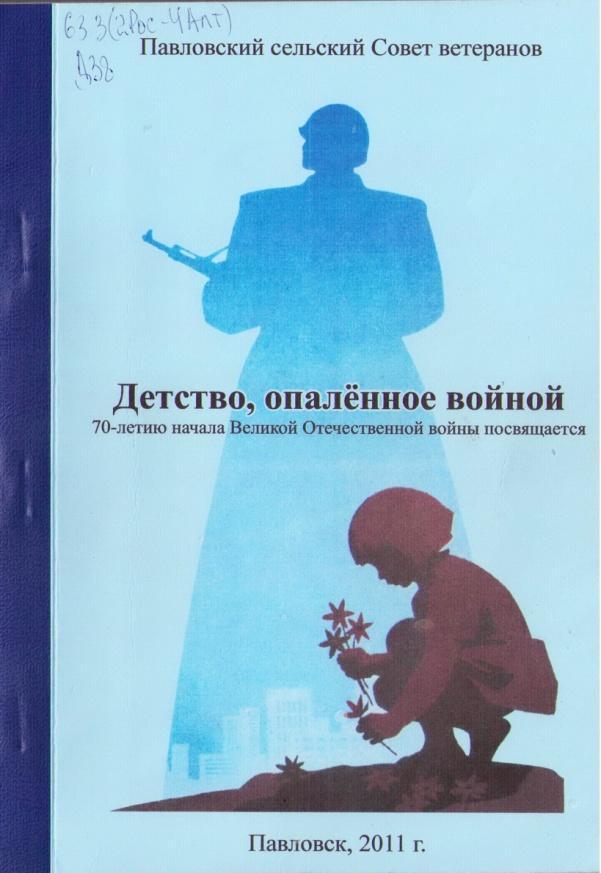 Исследовательские работы учащихся Павловской сош книга издана на средства гранта губернатора алтайского края в сфере содействия развитию молодежного предпринимательства
Книги по Истории сел
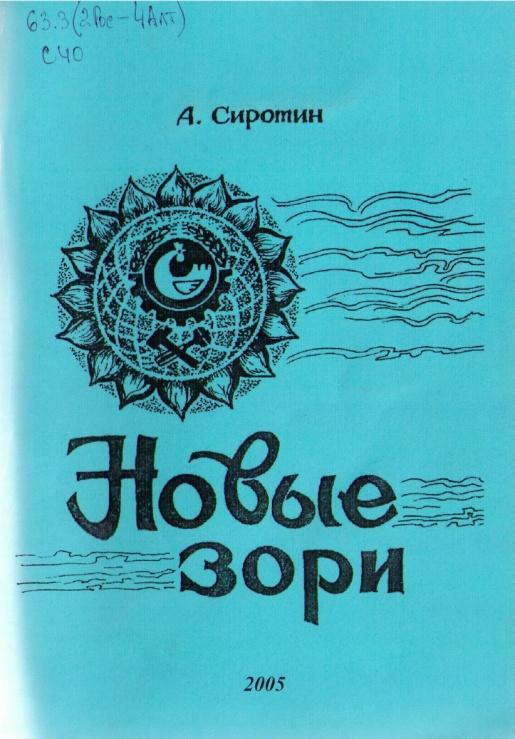 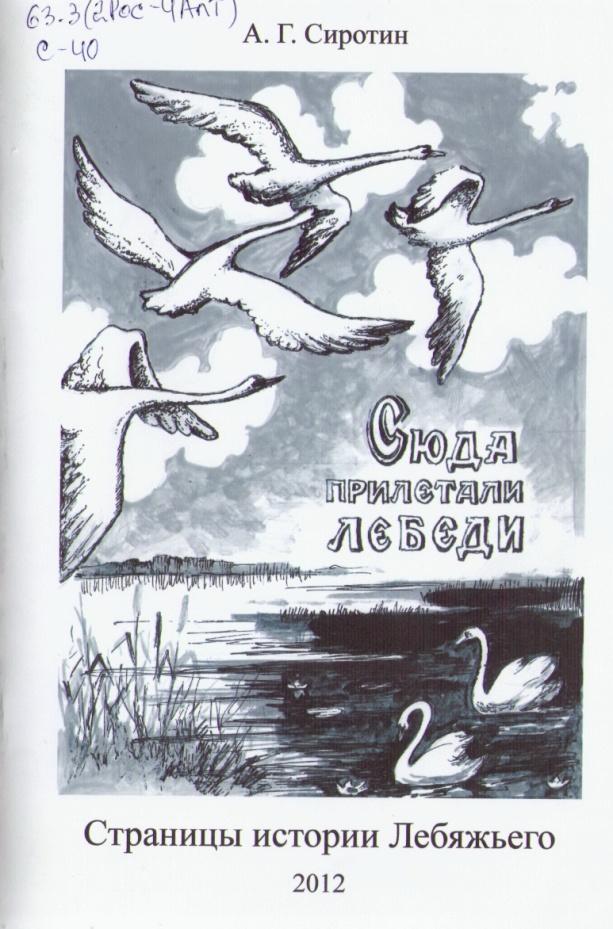 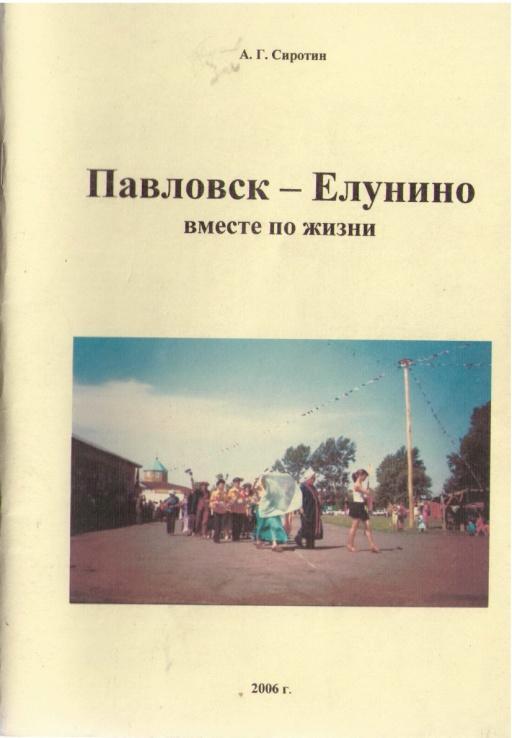 Книги по Истории сел
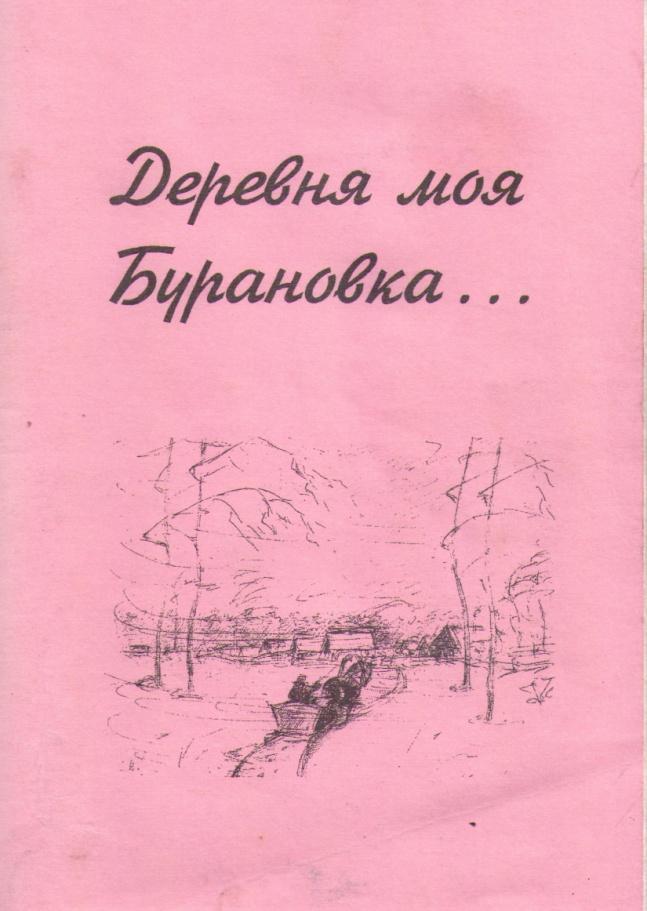 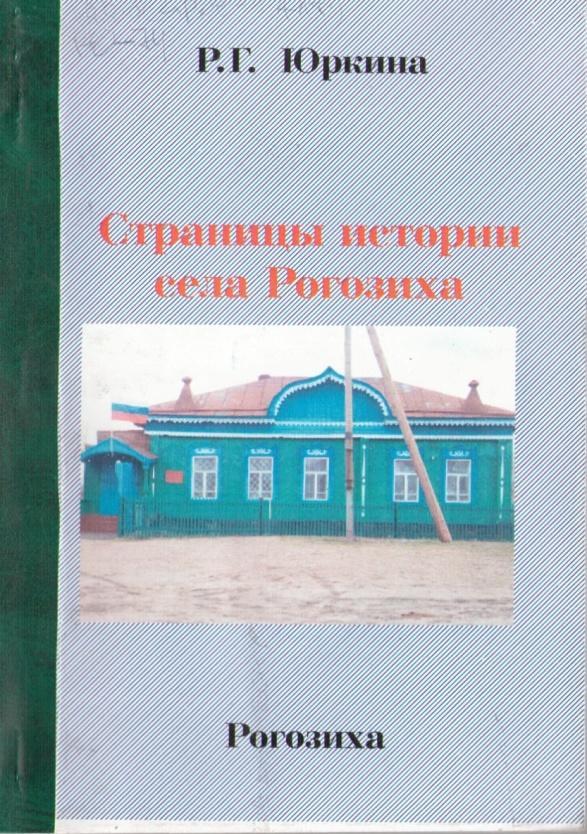 Книги по Истории сел
В 2004 году исполнилось 50 лет с начала освоения целинных земель на Алтае.

ОПХ «Комсомольское» – ровесник целины. 
Эта книга о пятидесяти прожитых им лет.



Составитель –
А.В. Кирилин
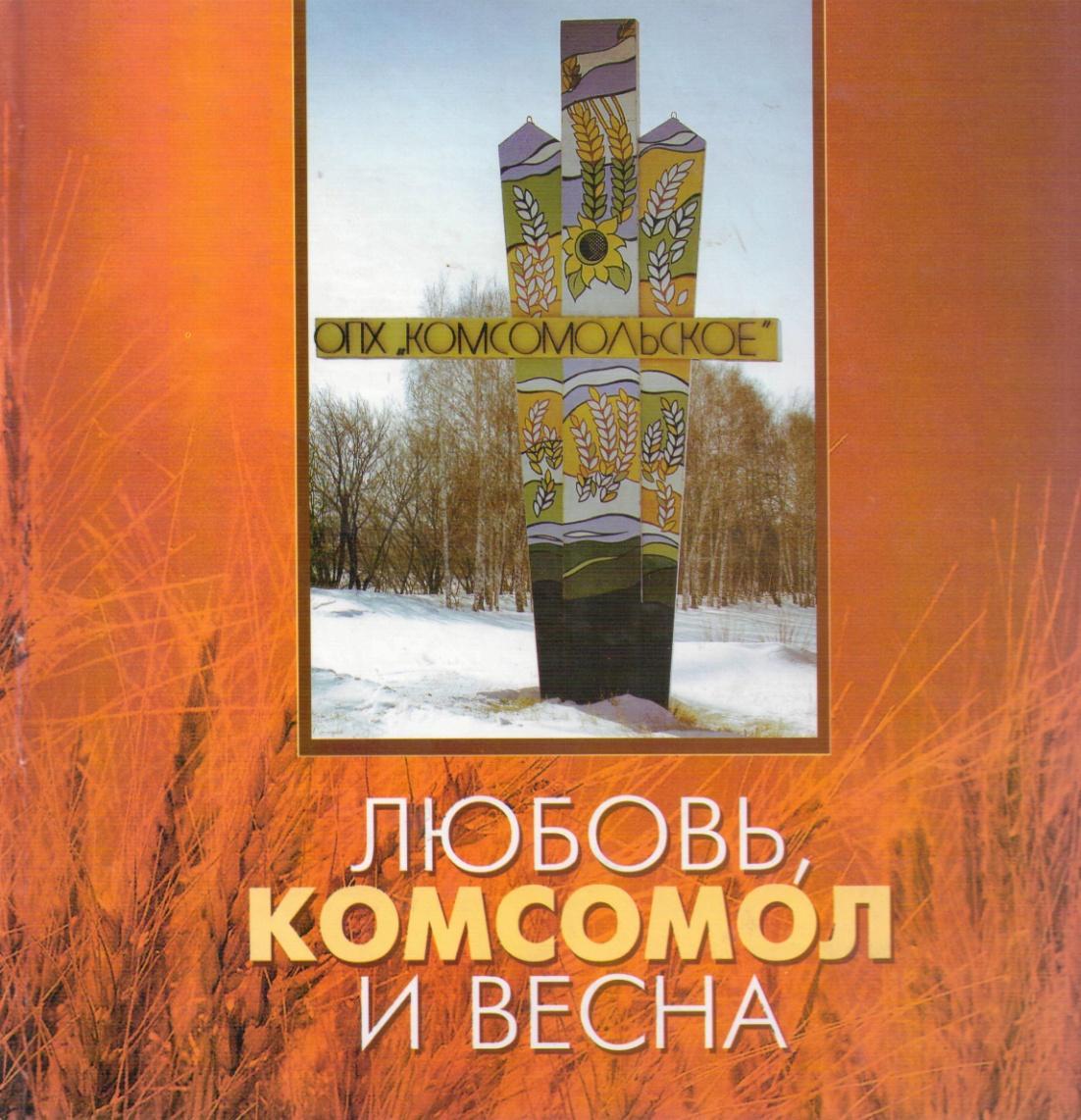 Книги по Истории предприятий и организаций
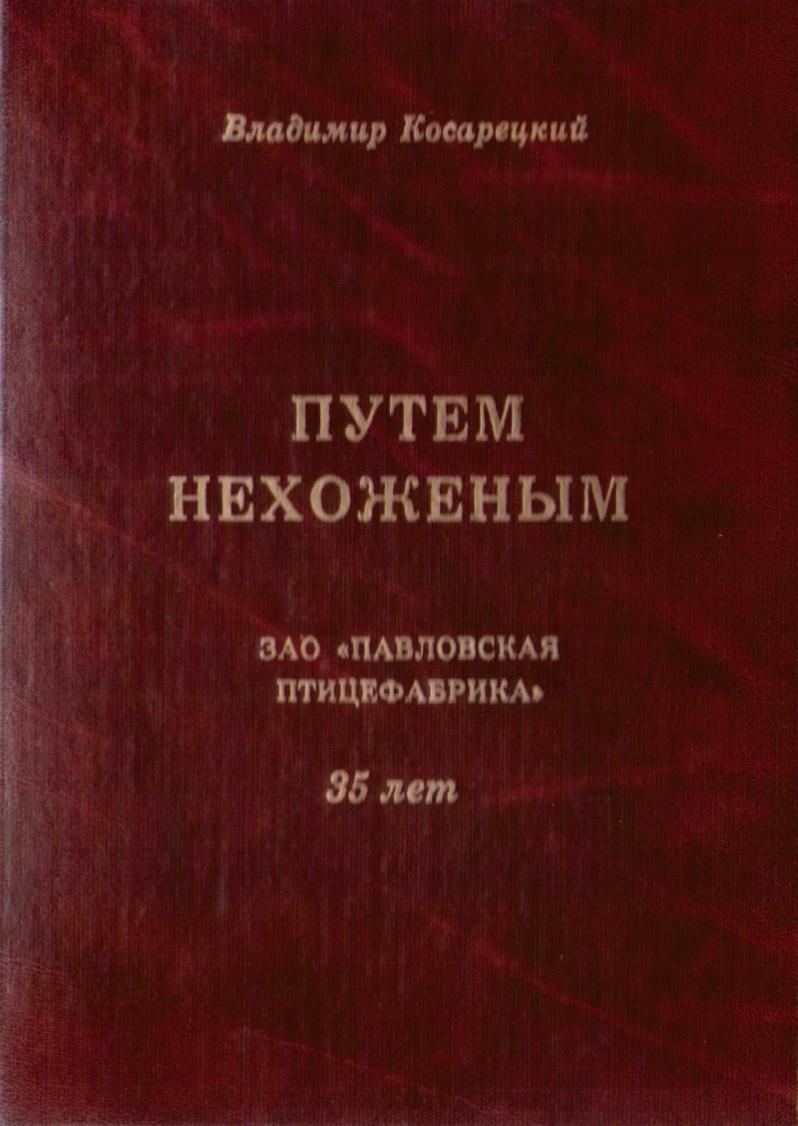 Книги по Истории предприятий и организаций
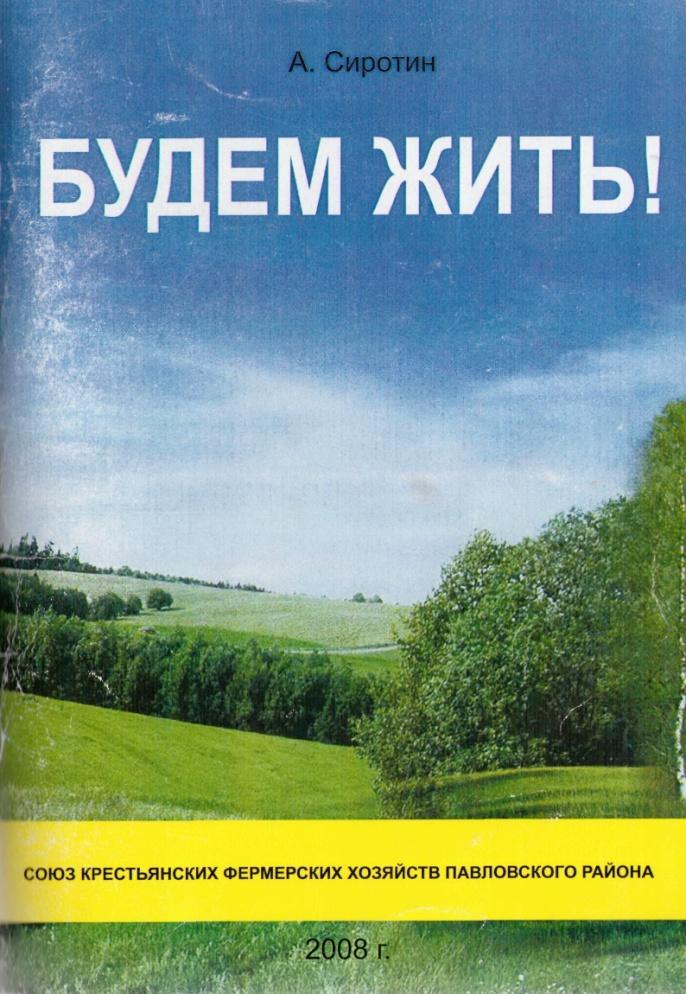 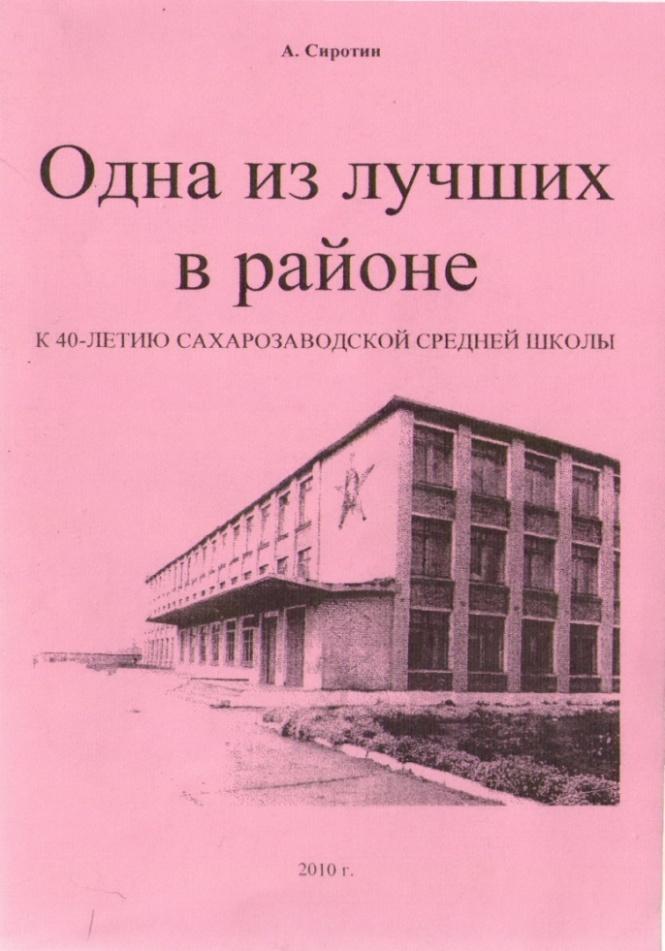 Книги по Истории предприятий и организаций
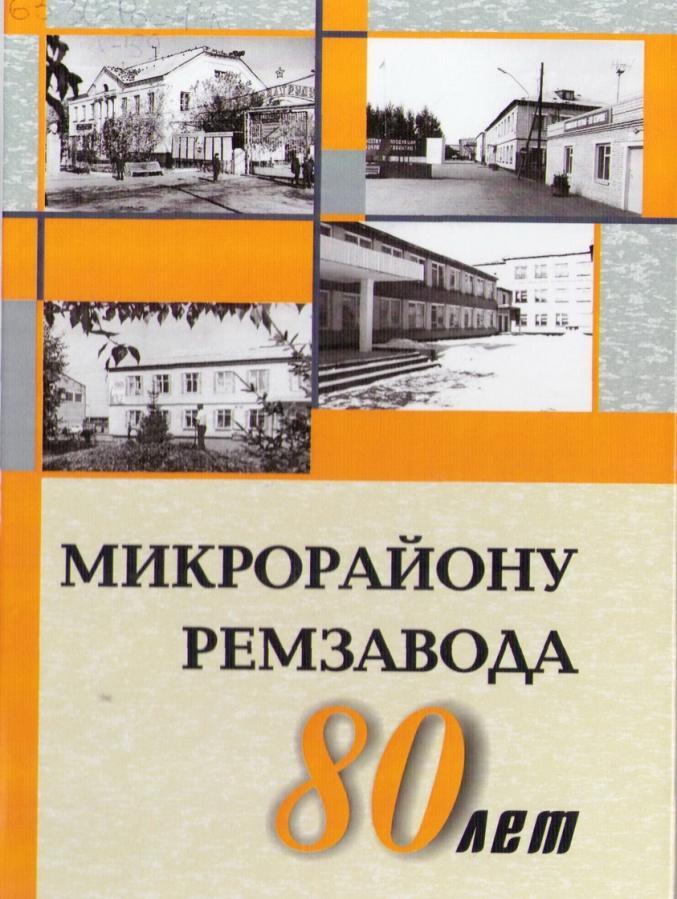 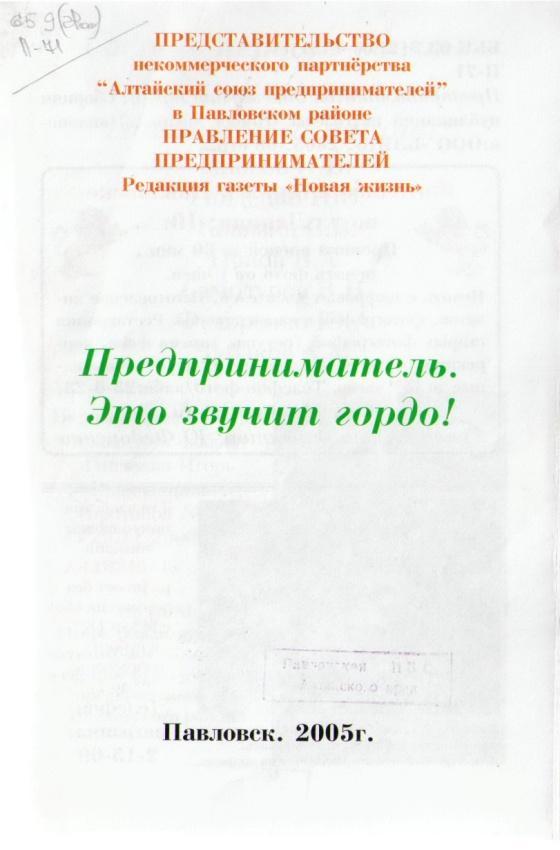 Книги о спорте
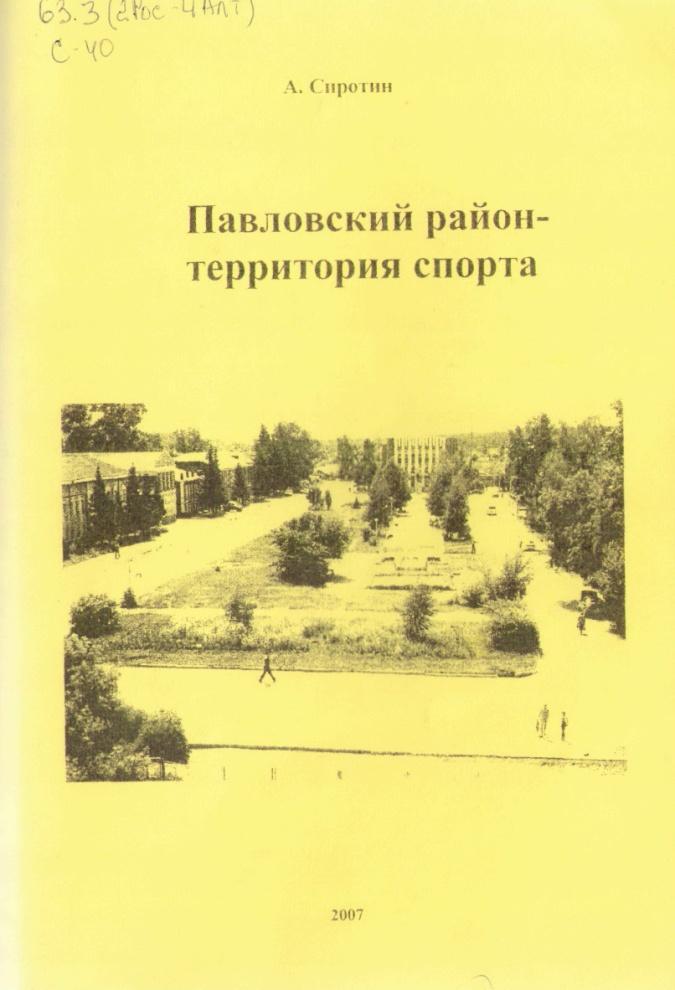 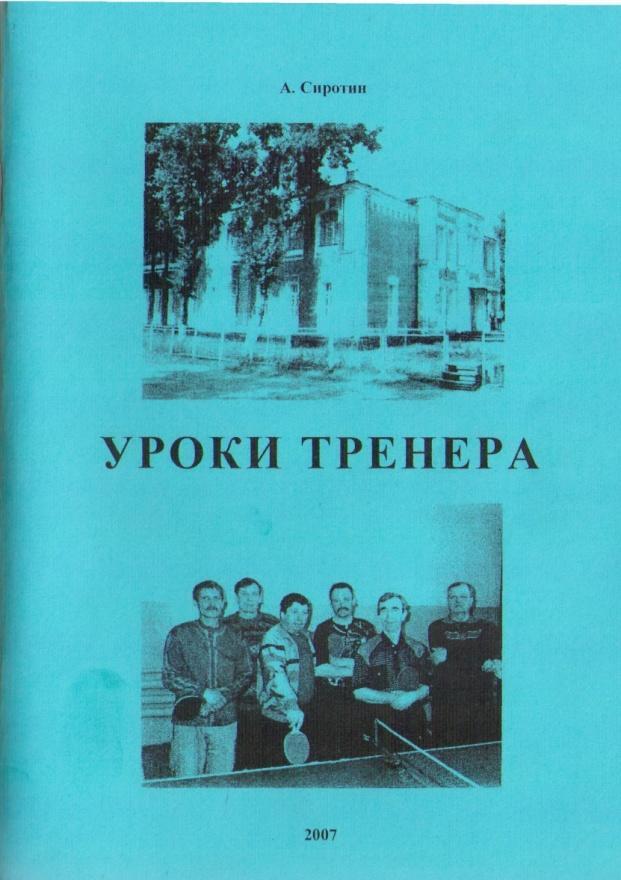 Книги по искусству
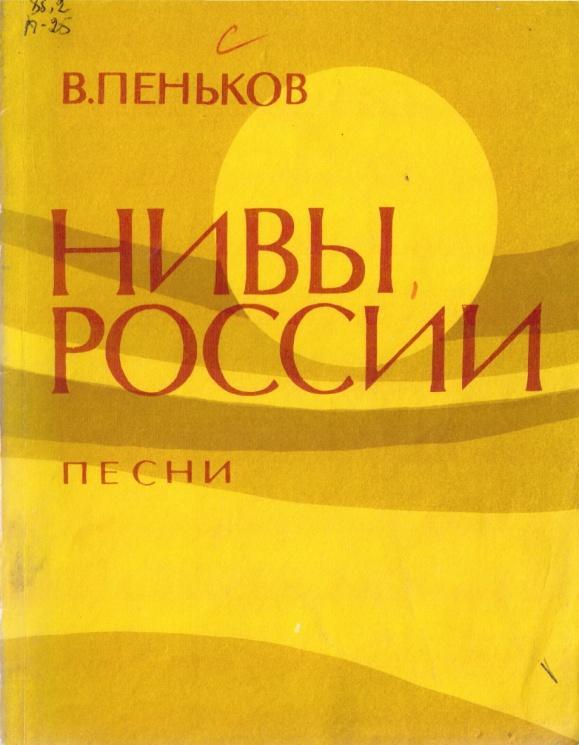 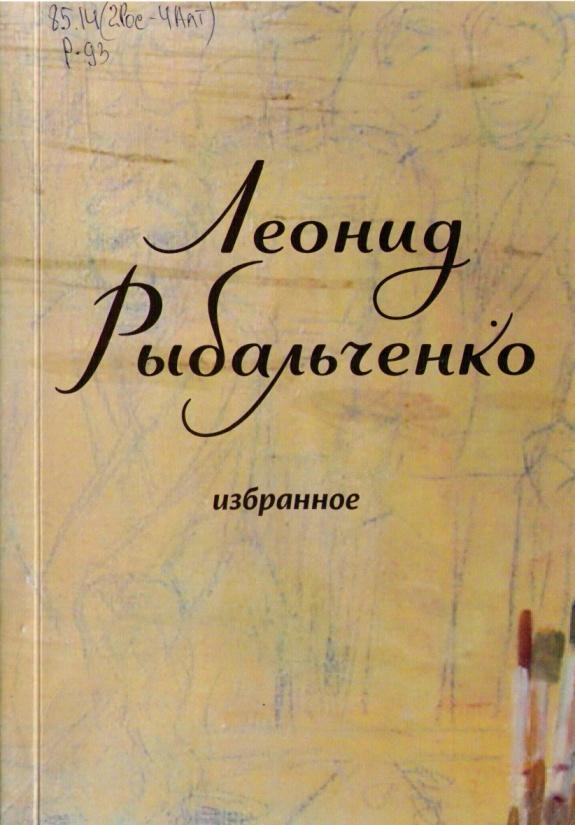 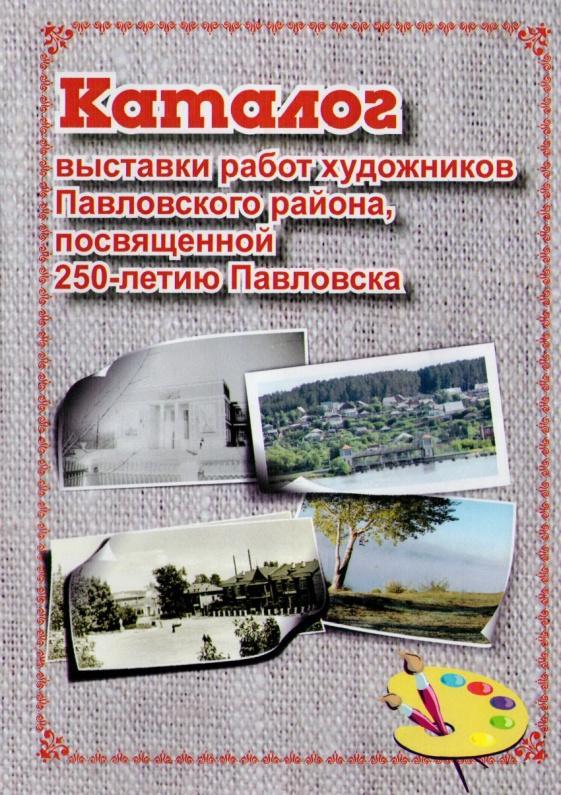 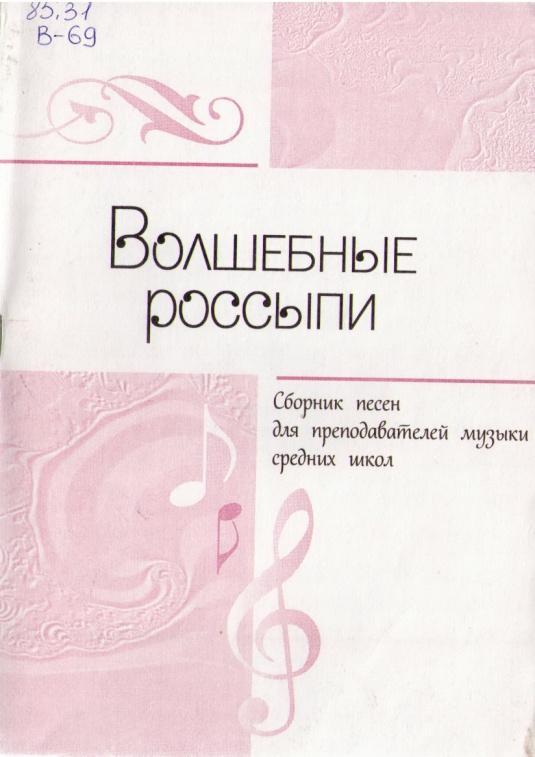 Литературная карта павловского района
Писатели, уроженцы Павловского района

Шумилов Иван Леонтьевич, 
                                               член Союза писателей СССР
Возовиков Владимир Степанович, 
                                            член Союза писателей СССР
Федоровский Евгений Петрович, 
                                            член Союза писателей СССР
Мордовин Иван Федорович, 
                                            член Союза писателей России
Литературная карта павловского района
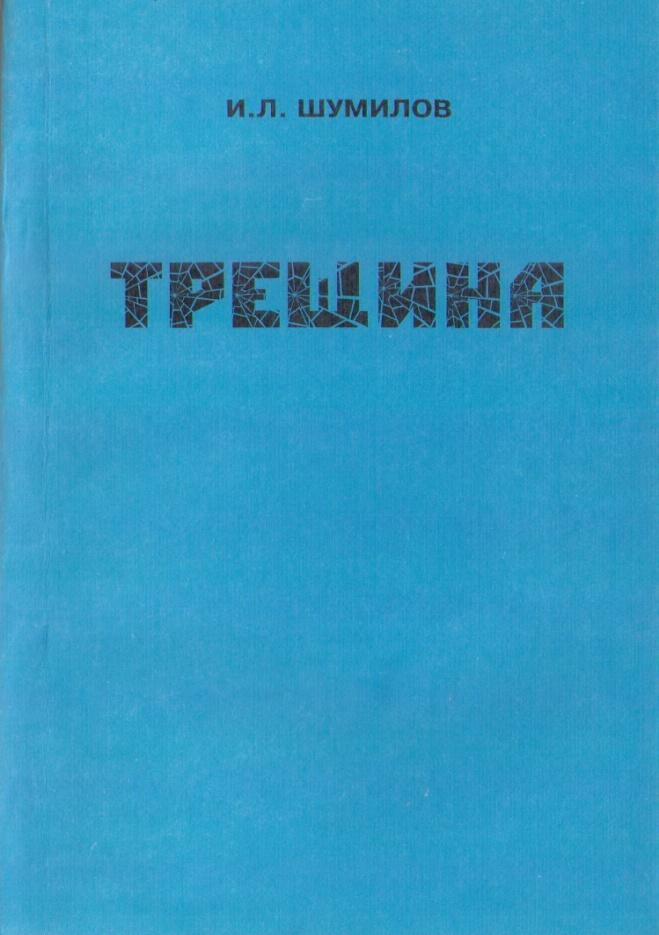 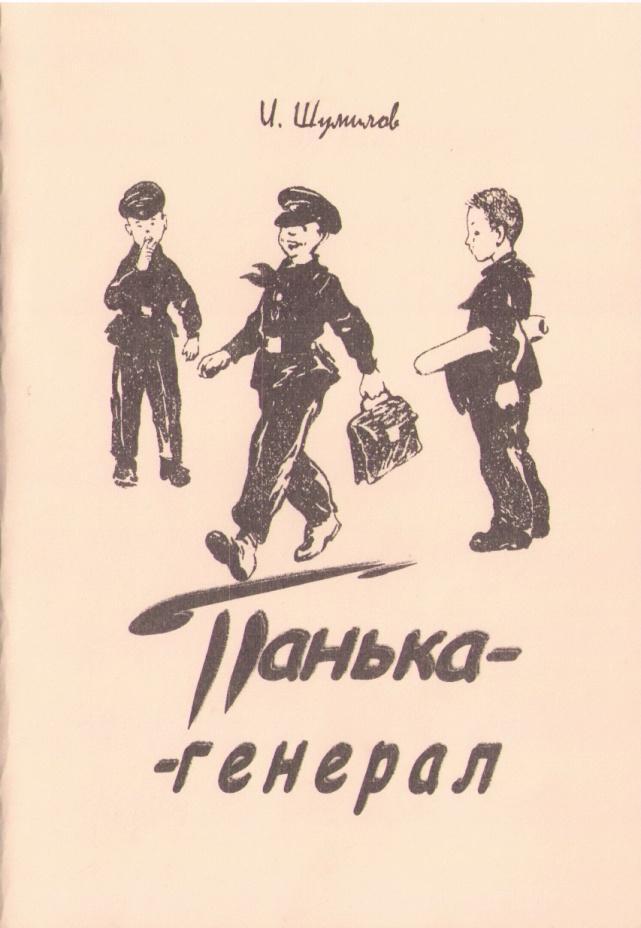 Литературная карта павловского района
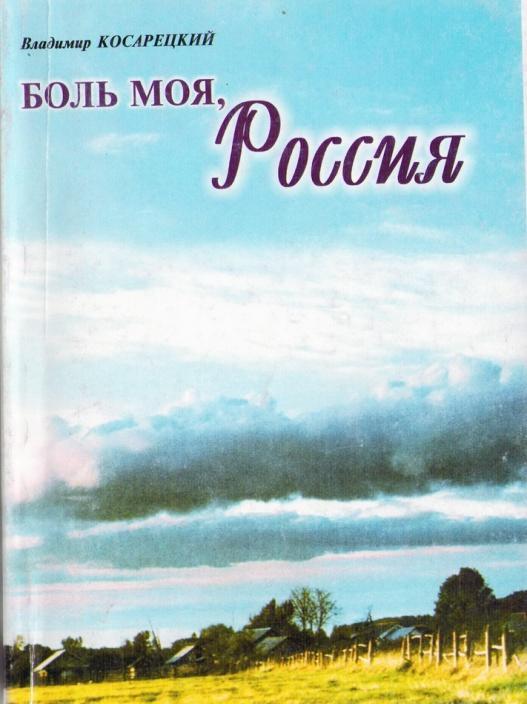 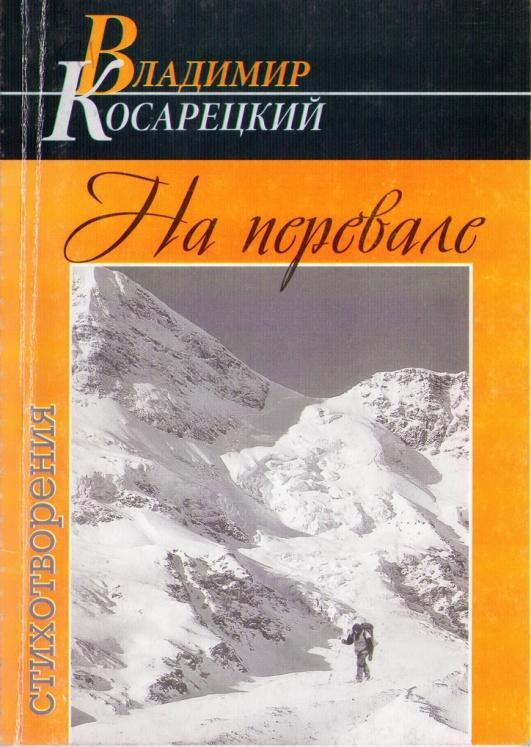 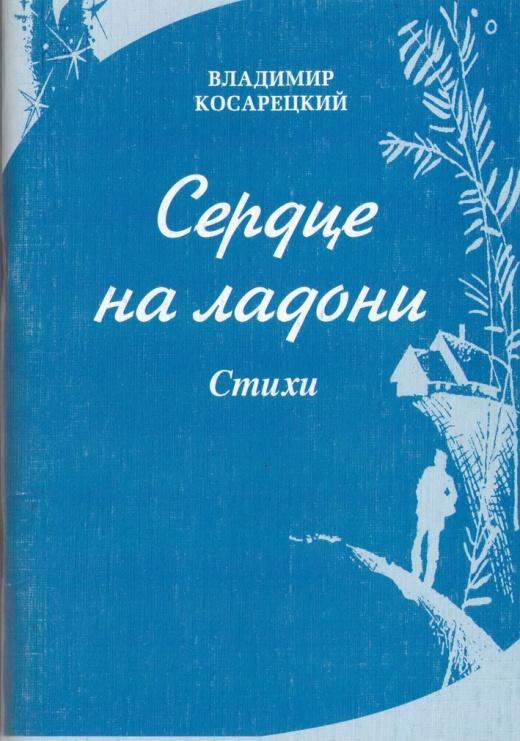 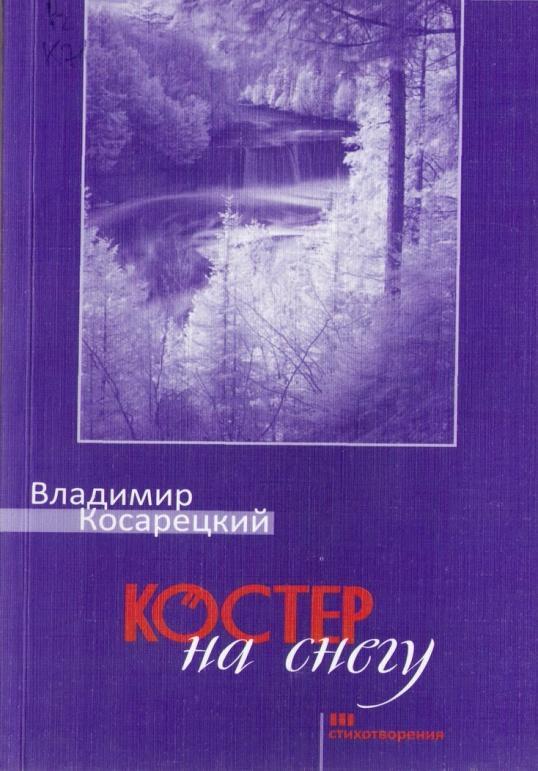 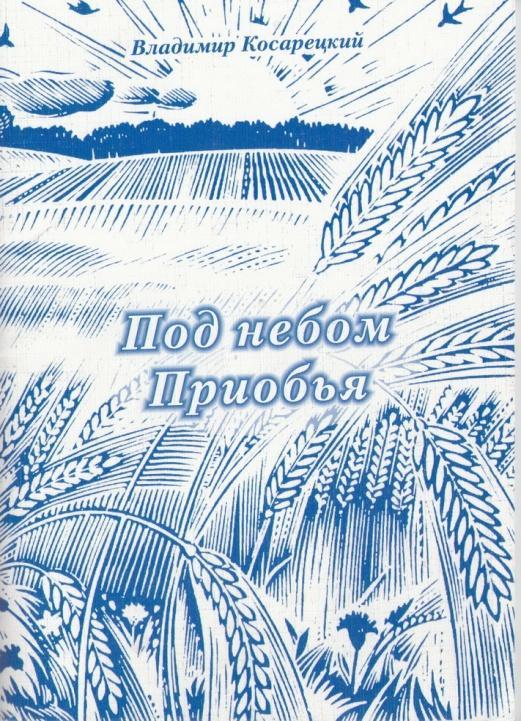 Литературная карта павловского района
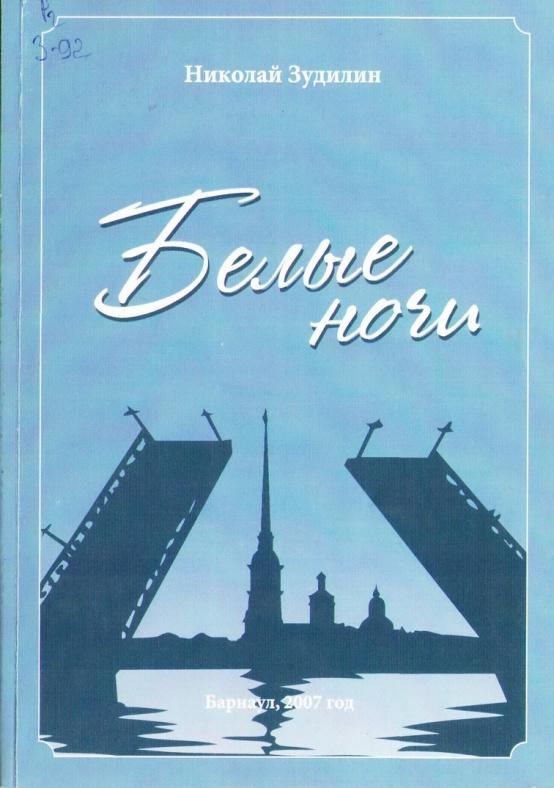 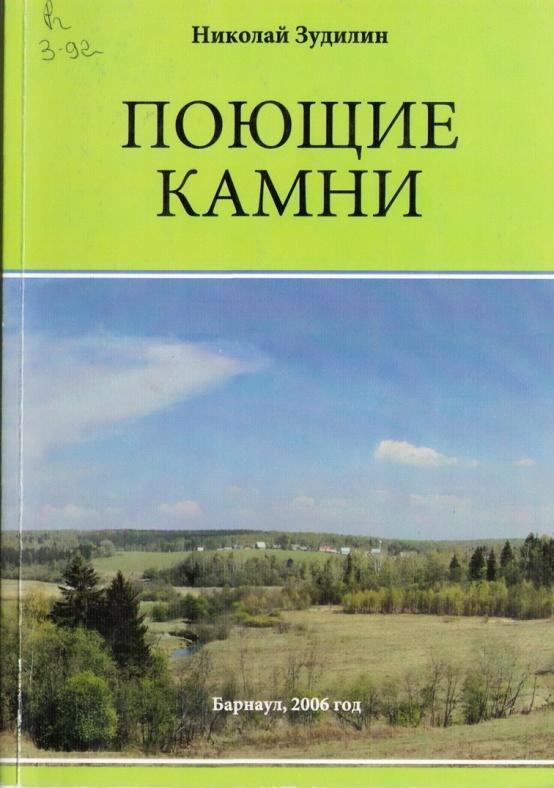 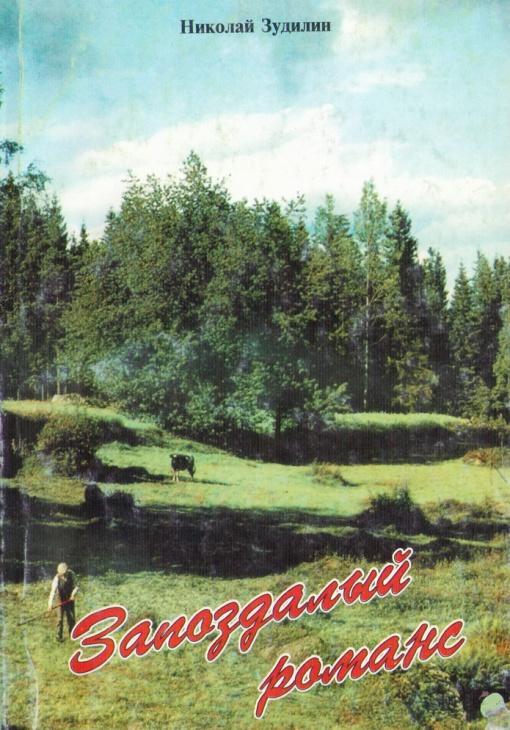 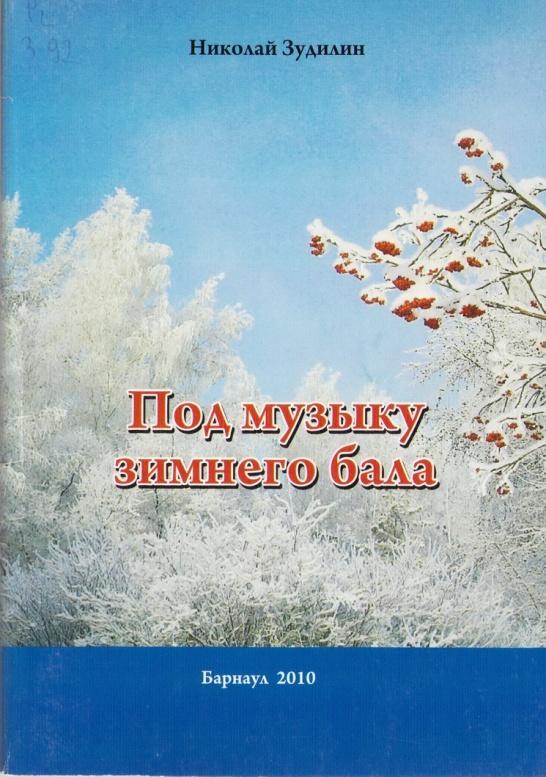 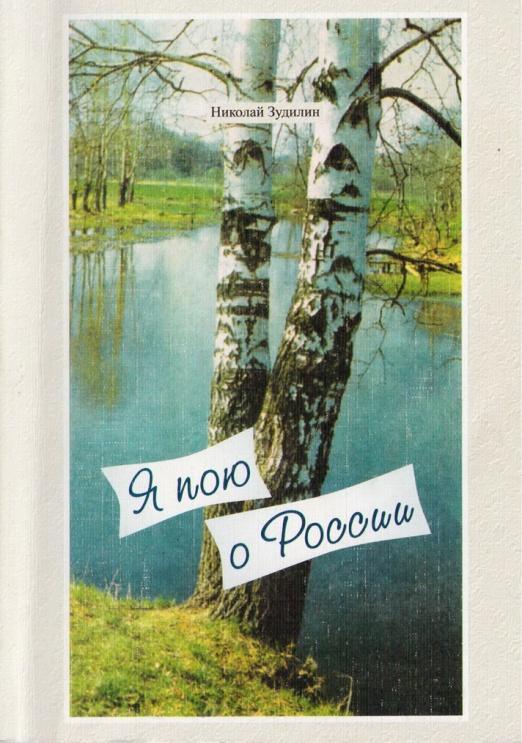 Литературная карта павловского района
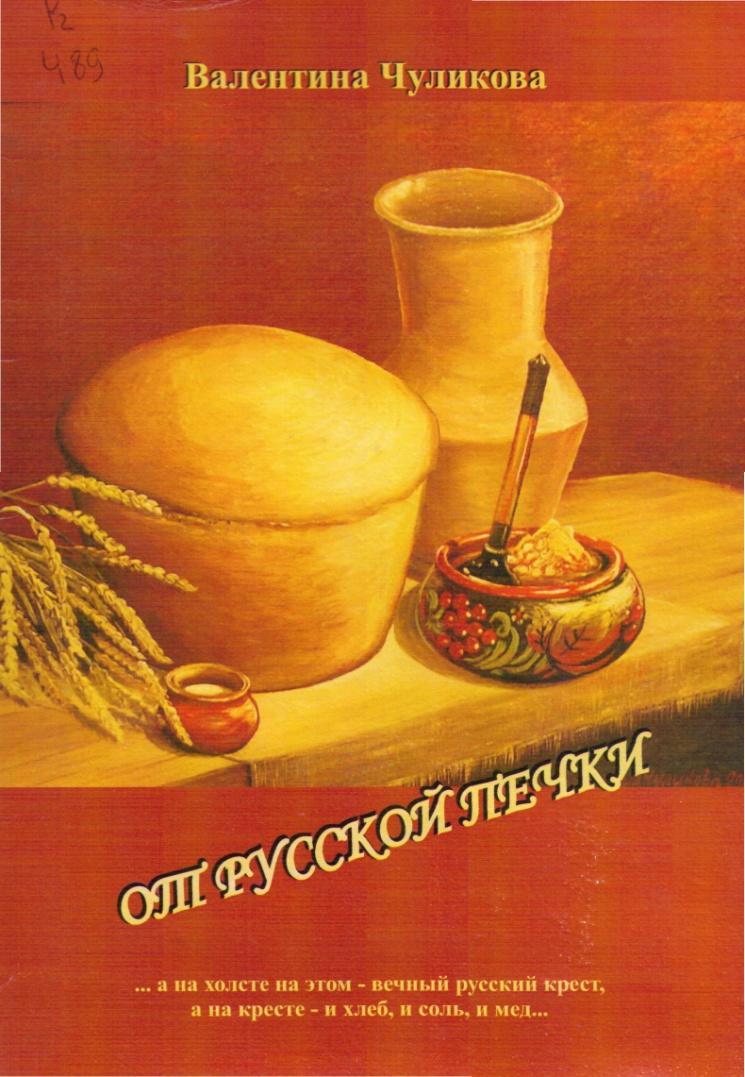 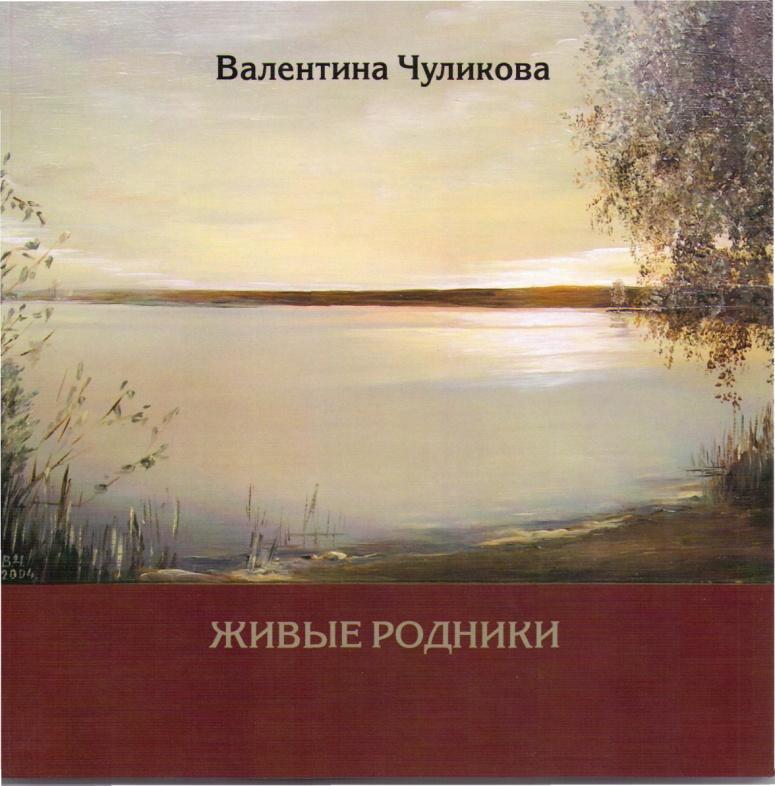 Литературная карта павловского района
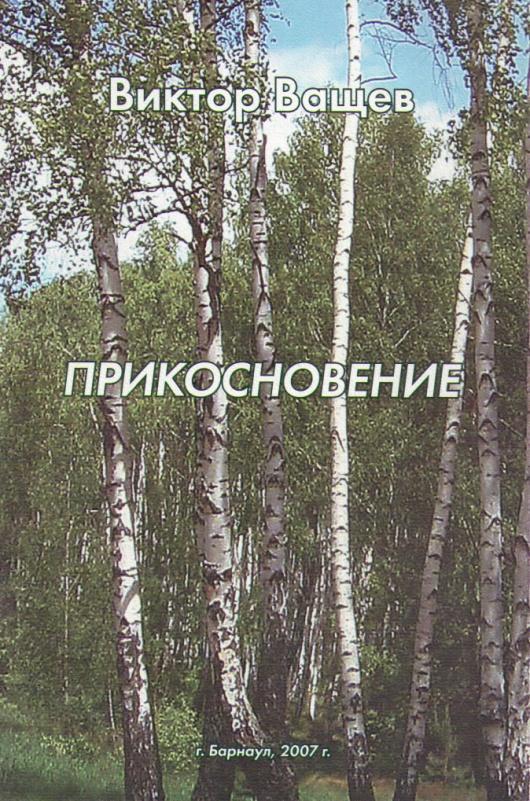 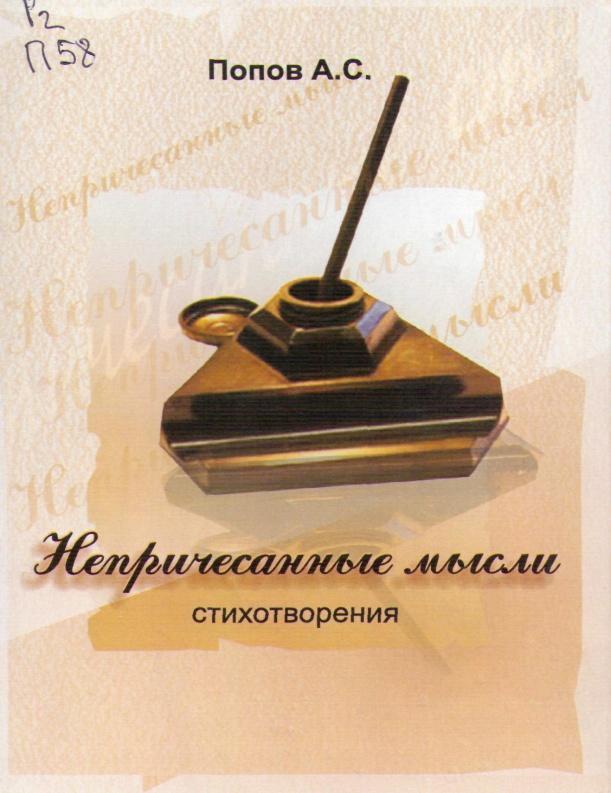 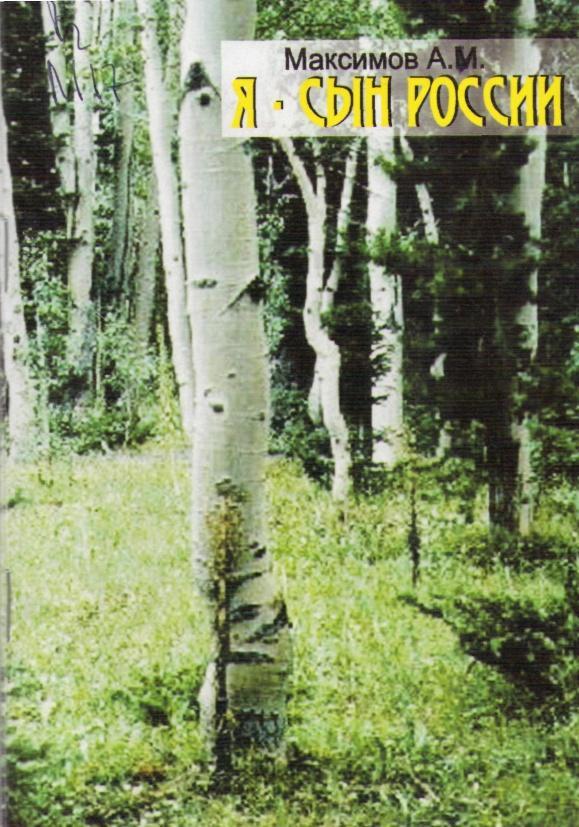 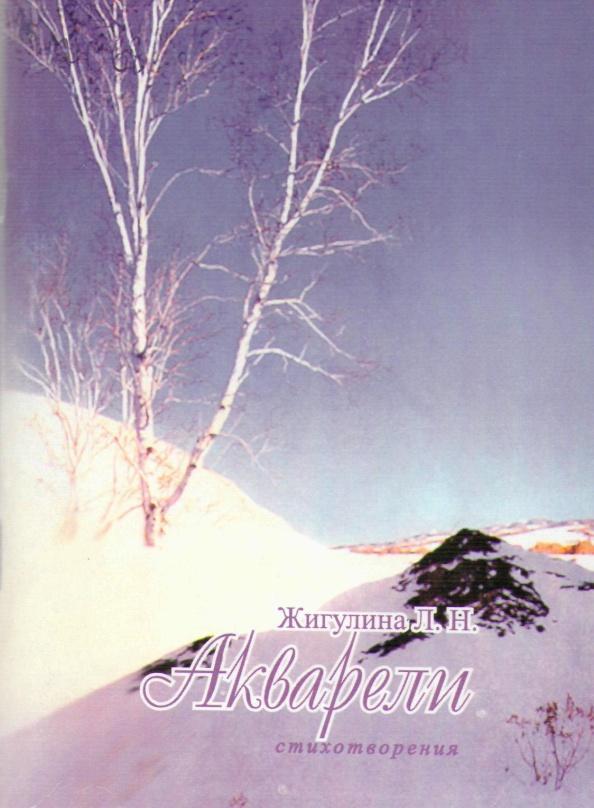 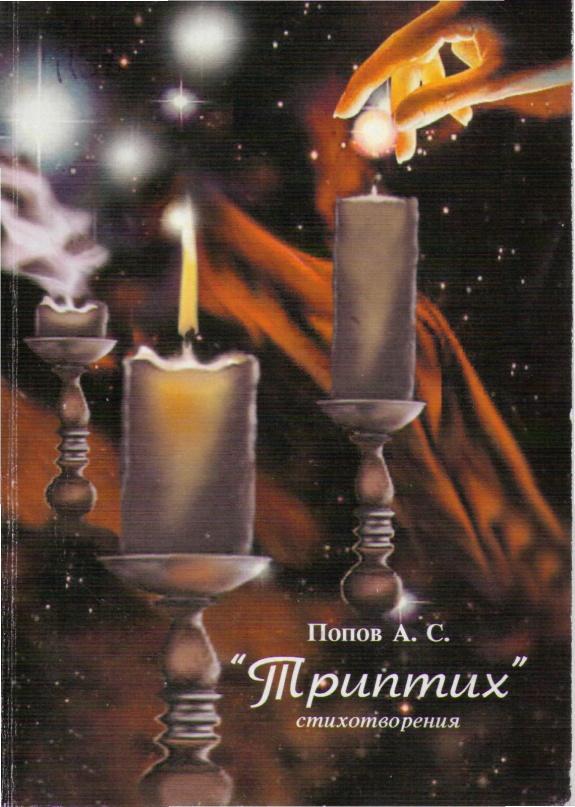 Бурановка
Стуково
Рогозиха
издательская деятельность 
модельной библиотеки им. И.Л. Шумилова
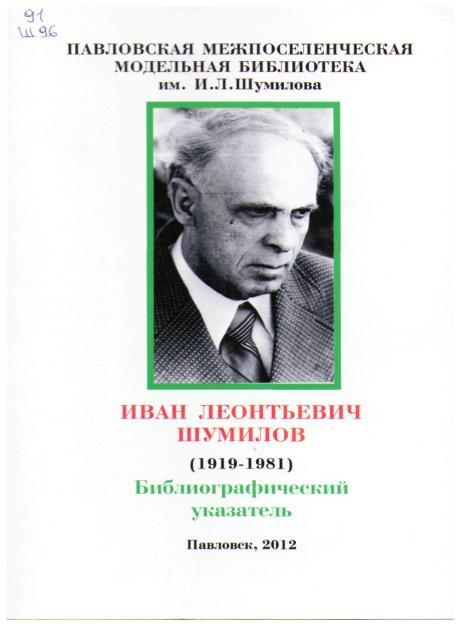 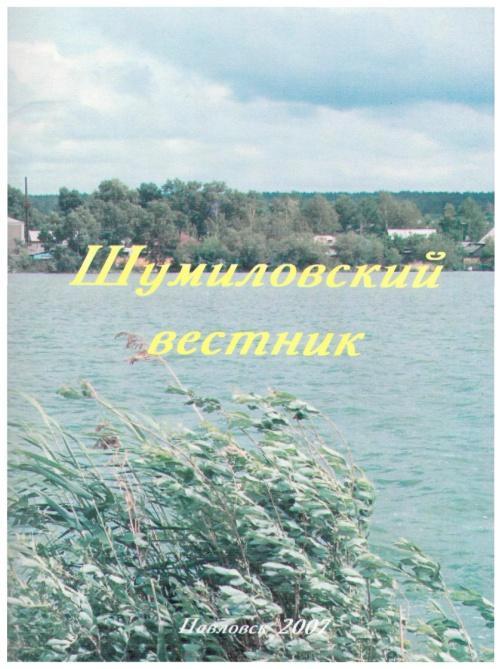 С 2002 года проходят краевые Шумиловские чтения
«ЗОЛОТАЯ ЛЕТОПИСЬ ПАВЛОВСКОГО РАЙОНА заслуженные работники сельского хозяйства »
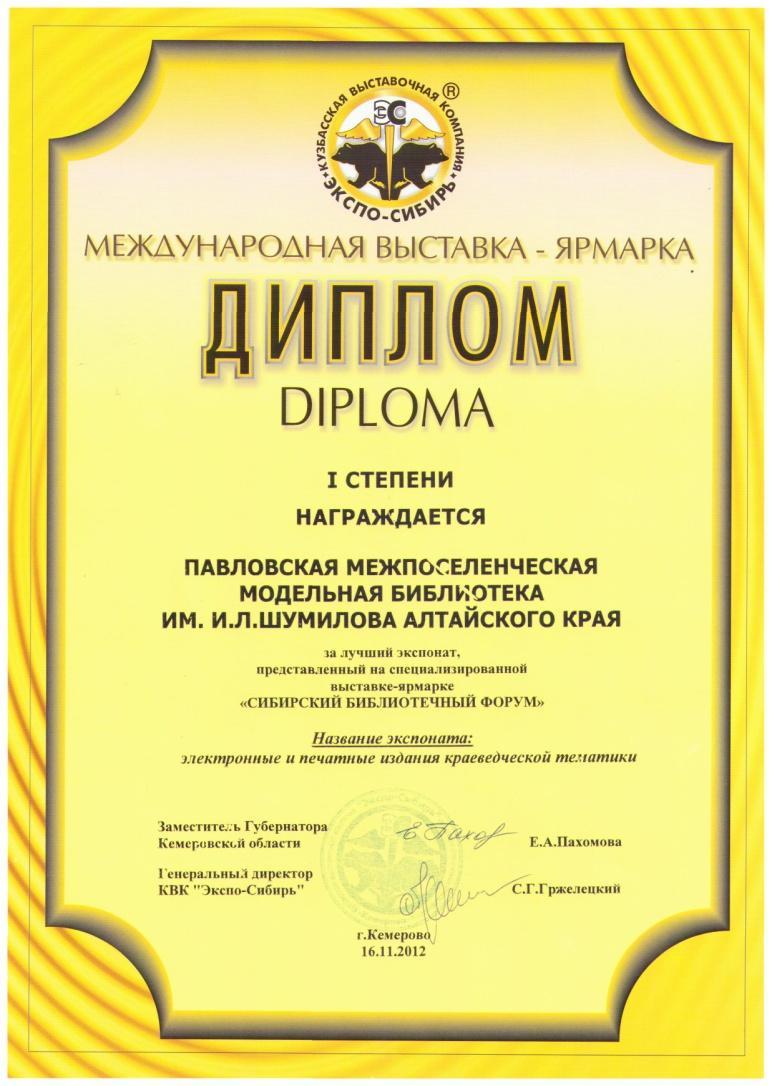 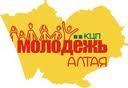 Книги 2013 года
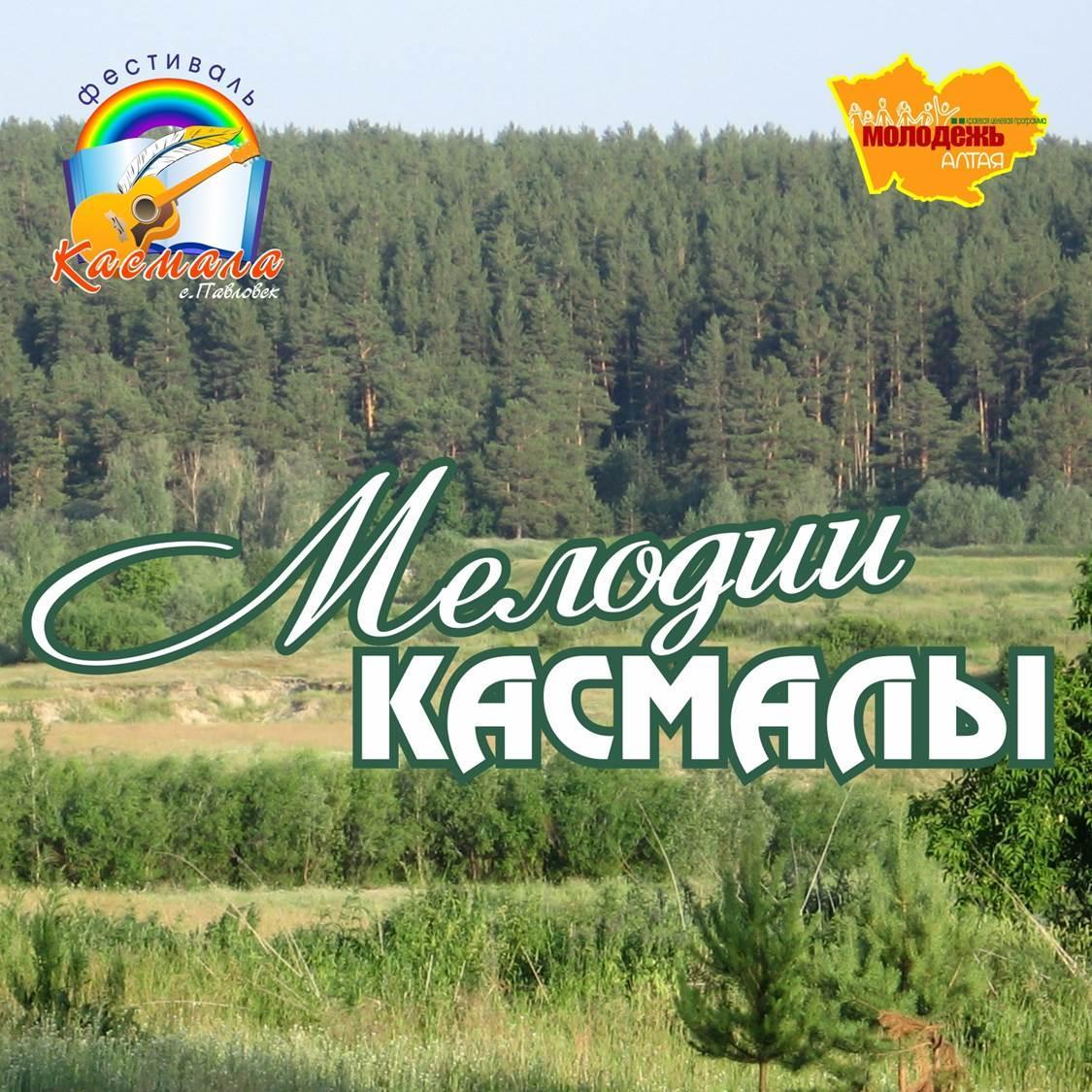 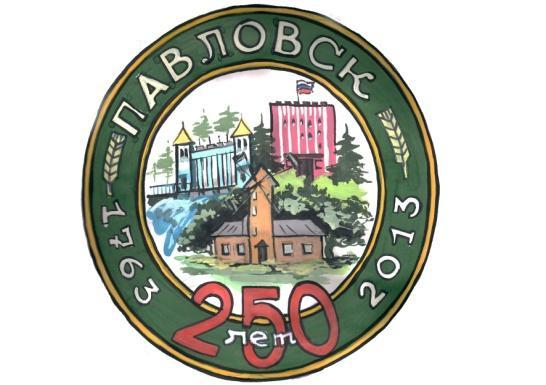 Книги                                 2013 года
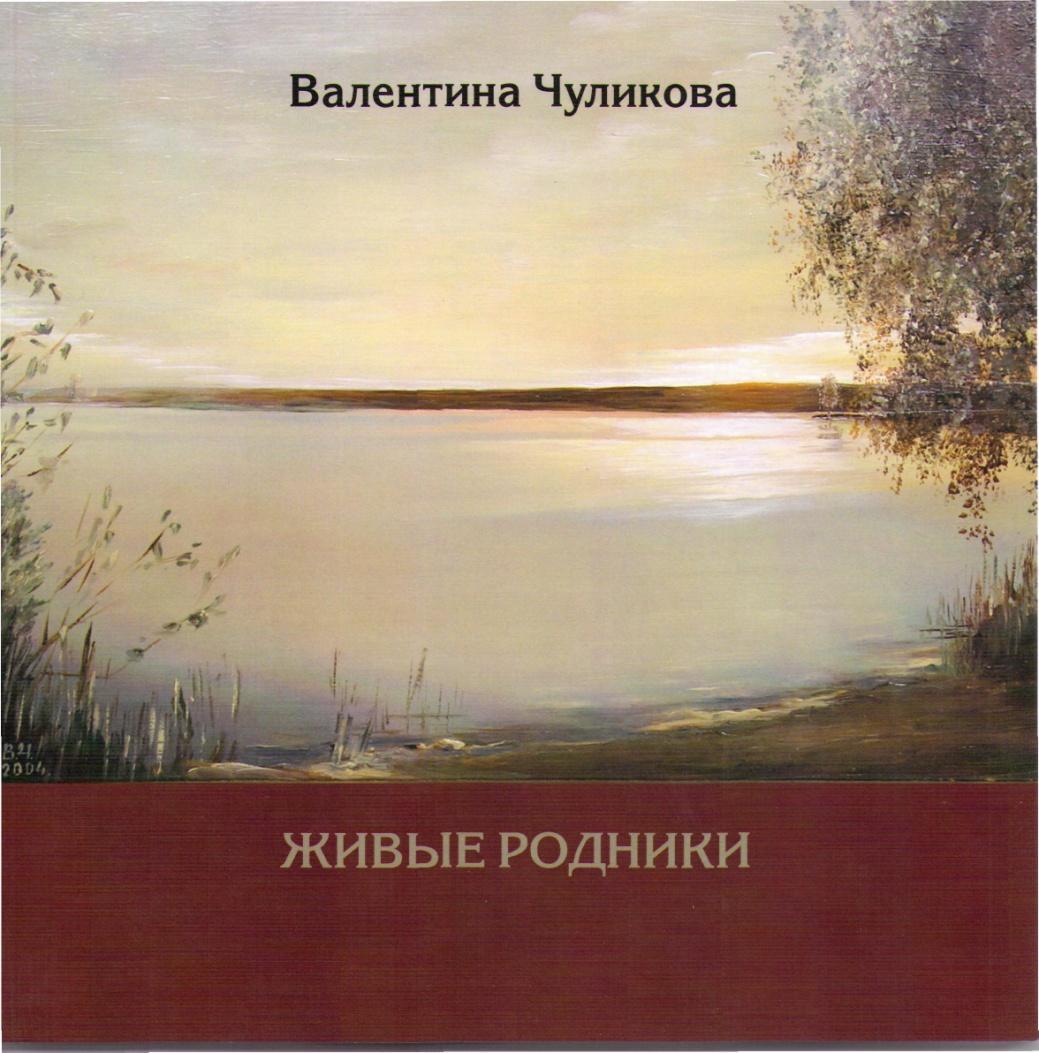 почитать эти книгиприглашаем в Павловскую модельную библиотекуим. И.Л. Шумилова